ΓΛΩΣΣΑ ΚΑΙ ΓΡΑΦΗ
Μία ιδιαίτερη σχέση
Σήμερα αποδίδεται ιδιαίτερη κοινωνική σημασία στον γραπτό λόγο
Όμως οι περισσότερες γλώσσες του κόσμου δεν είχαν καταγραφεί ποτέ μέχρι και πριν λίγα χρόνια, ήταν δηλαδή αποκλειστικά προφορικές
Επομένως, σε καμία περίπτωση δεν ταυτίζονται η γλώσσα με την γραφή
Η γραφή
Ο προφορικός λόγος, η προφορική γλώσσα αποτελεί μία εγγενή δυνατότητα των ανθρώπων
Όλα τα παιδιά, αν εκτεθούν σε ανθρώπινο λόγο, κατακτούν μία γλώσσα (μητρική ή Γ1)
Αντίθετα, ο γραπτός λόγος είναι αποτέλεσμα μάθησης: Μόνος όποιος εκπαιδευτεί ειδικά μπορεί να τον χρησιμοποιήσει
Βασική διαφορά
Εφόσον ο προφορικός λόγος αποτελεί το φυσικό επιστέγασμα της γλωσσικής κατάκτησης, ενώ ο γραπτός είναι αποτέλεσμα διδασκαλίας, είναι λογικό ότι πρέπει (ή θα έπρεπε) να δίνεται προτεραιότητα στην μελέτη του προφορικού λόγου
Η γλωσσολογική ματιά
Το αρχαιότερο δείγμα γραφής προέρχεται από τον πολιτισμό των Σουμερίων (4η χιλιετία π.Χ.)
Τα αίτια για την δημιουργία της γραφής μπορεί να ήταν ποικίλα, αλλά σίγουρα συνδέονταν με την διοίκηση και την δημιουργία μεγάλων αστικών κέντρων
Δημιουργία γραφής
Τα γραφηματικά συστήματα έγιναν με το πέρασμα του χρόνου όλο και πιο αφηρημένα, τα γραφηματικά σύμβολα έγιναν όλο και πιο τυπικά
Στις περισσότερες γλώσσες του κόσμου με μεγάλη ιστορία γραφής, παρατηρείται το πέρασμα από τα λογογράμματα / ιερογλυφικά στα φωνογραφικά συστήματα γραφής (συλλαβάρια / αλφάβητα)
Εξέλιξη γραφής
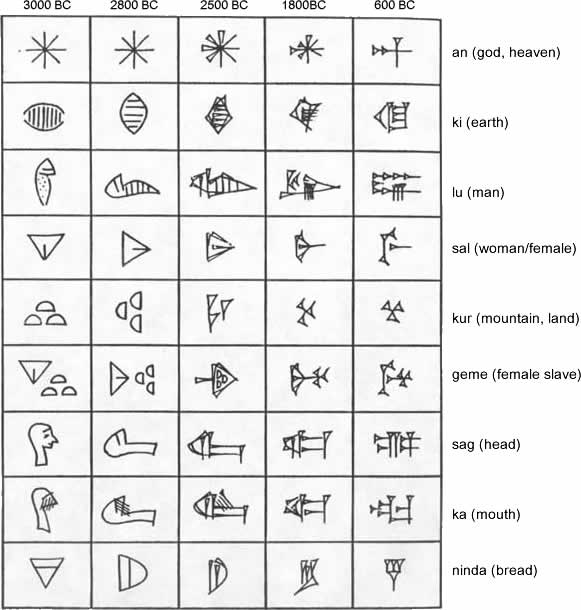 Εξέλιξη της Σουμεριακής γραφής
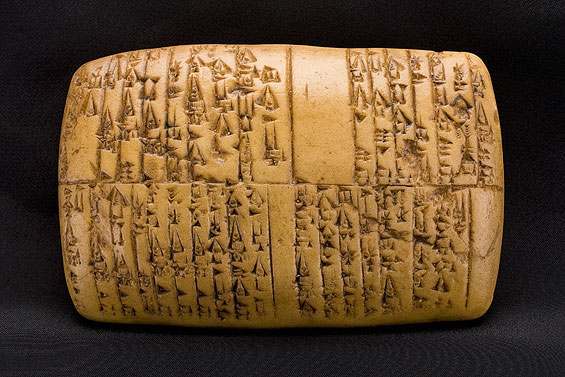 Σουμεριακή σφηνοειδής
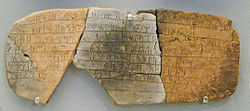 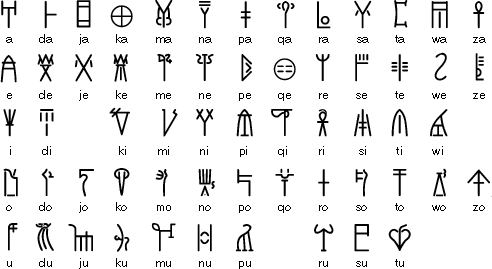 Γραμμική Β
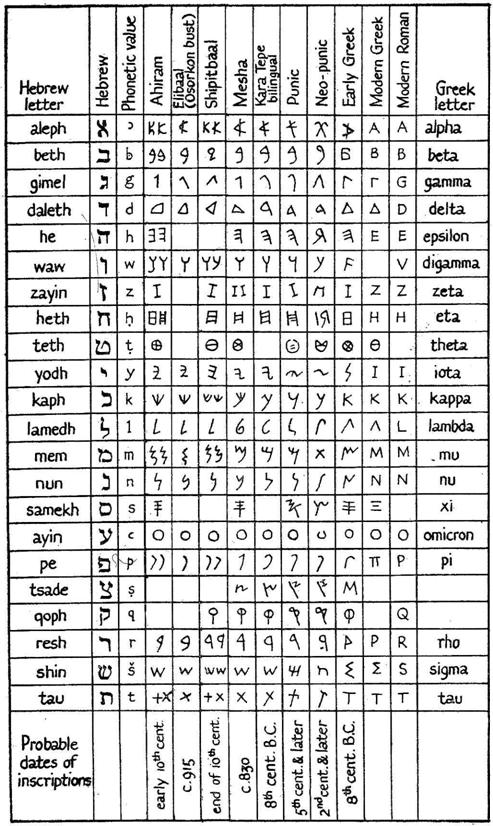 [Speaker Notes: Εξέλιξη από το Φοινικικό στο Ελληνικό αλφάβητο]
Οι μεταβολές στην ιστορία μίας γλώσσας συμβαίνουν στην συντριπτική τους πλειοψηφία πρώτα στον αυθόρμητο, προφορικό λόγο
Συνήθως μεσολαβεί ένα (μικρό ή μεγάλο) χρονικό διάστημα από την εμφάνιση μίας καινοτομίας στον προφορικό λόγο μέχρι την χρήση της στον γραπτό λόγο
Αυτό συνήθως εννοούμε με τον όρο «συντηρητικότητα» του γραπτού λόγου
Γραπτός λόγος και μελέτη της ιστορίας μίας γλώσσας Ι
Επομένως, ιδανικά θα θέλαμε να μελετάμε μόνο προφορικά δεδομένα
Ωστόσο, για την μελέτη της ιστορίας μίας γλώσσας διαθέτουμε σχεδόν αποκλειστικά γραπτά δεδομένα από το παρελθόν
Λύνουμε αυτό το παράδοξο με την μελέτη κειμένων που εμφανισιακά αποτυπώνουν όσο το δυνατόν περισσότερο τον προφορικό λόγο
Αυτά μπορεί να είναι διαφορετικά από κοινωνία σε κοινωνία και από εποχή σε εποχή (λ.χ. κωμωδίες, προσωπικές επιστολές κ.ά.)
Γραπτός λόγος και μελέτη της ιστορίας μίας γλώσσας ΙΙ
Υπάρχει όμως και άλλος ένας βασικός παράγοντας που περιπλέκει την μελέτη των γραπτών δεδομένων: ο τρόπος γραφής και η πιθανή απόσταση από την προφορά της γλώσσας
Κανένα γραφηματικό σύστημα δεν αποδίδει ακριβώς τους φθόγγους / τα φωνήματα μίας γλώσσας σε όλη τους την ποικιλία, εξ ορισμού μία απόσταση
Απόσταση γλώσσας - γραφής
Συνηθέστατα, σε γλώσσες με μακρά γραπτή παράδοση, οι αλλαγές στην προφορά των λέξεων δεν περνάνε στον τρόπο που γράφονται, γιατί η γραφή είναι μία συμβατική συνήθεια και οι άνθρωποι δεν συνηθίζουν να κάνουν αλλαγές σε τέτοιες δραστηριότητες
Αποτέλεσμα: Η γραφή απομακρύνεται όλο και περισσότερο από την προφορά των λέξεων > Ιστορική ορθογραφία
Η ιστορική ορθογραφία αποτελεί την ορθογραφία κατά την οποία η γραφή ανταποκρίνεται στην προφορά προγενέστερων περιόδων 
Λ.χ. στην Ελληνική η γραφή έχει μείνει περίπου όμοια από τον 5ο αι. π.Χ, και έτσι η ορθογραφία σήμερα ανταποκρίνεται στην προφορά της Ελληνικής πριν από 2.500 χρόνια!
Ιστορική ορθογραφία
Καθώς η ιστορική ορθογραφία δεν ανταποκρίνεται στην προφορά των λέξεων, οι ομιλητές μίας γλώσσας κάνουν λάθη στην γραφή μια και αυτή είναι τελείως συμβατική, αποτέλεσμα μάθησης
Τα λάθη στην ορθογραφία μας δείχνουν πάντοτε τις αληθινές προφορές των λέξεων, και γι’αυτό μας είναι πολύ «χρήσιμα» στην μελέτη της εξέλιξης της προφοράς / φωνολογίας μίας γλώσσας
Λάθη στην ορθογραφία
Επομένως, η γραφή αποτελεί ένα συμβατικό μέσο απεικόνισης μίας γλώσσας
Μία γλώσσα μπορεί να γραφεί σε οποιοδήποτε σύστημα γραφής, και γι’αυτό άλλωστε τα αλφάβητα που δημιουργήθηκαν έγιναν κατ’επανάληψη αντικείμενο δανεισμού από μία γλώσσα σε άλλη
Πβ. και στην ιστορία της Ελληνικής: Ελληνικά με Λατινικούς χαρακτήρες στην «Κρητική αναγέννηση», στα ποιήματα του Σολωμού αλλά και στα σημερινά Greeklish, και από την άλλη τα «Καραμανλήδικα», Τουρκικά γραμμένα στο ελληνικό αλφάβητο για τους χριστιανούς της Μ. Ασίας που είχαν πια την Τουρκική ως μητρική γλώσσα
Σχέση γλώσσας - γραφής